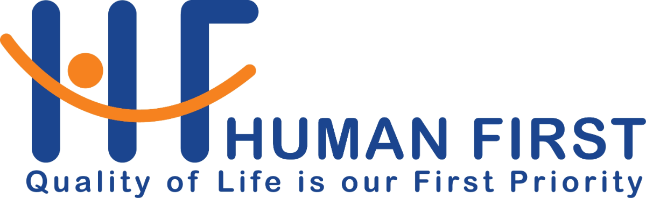 Park Avenue Day Program
Introduction of program 
Creating individualized services
What our services look like
Contact information
Contents
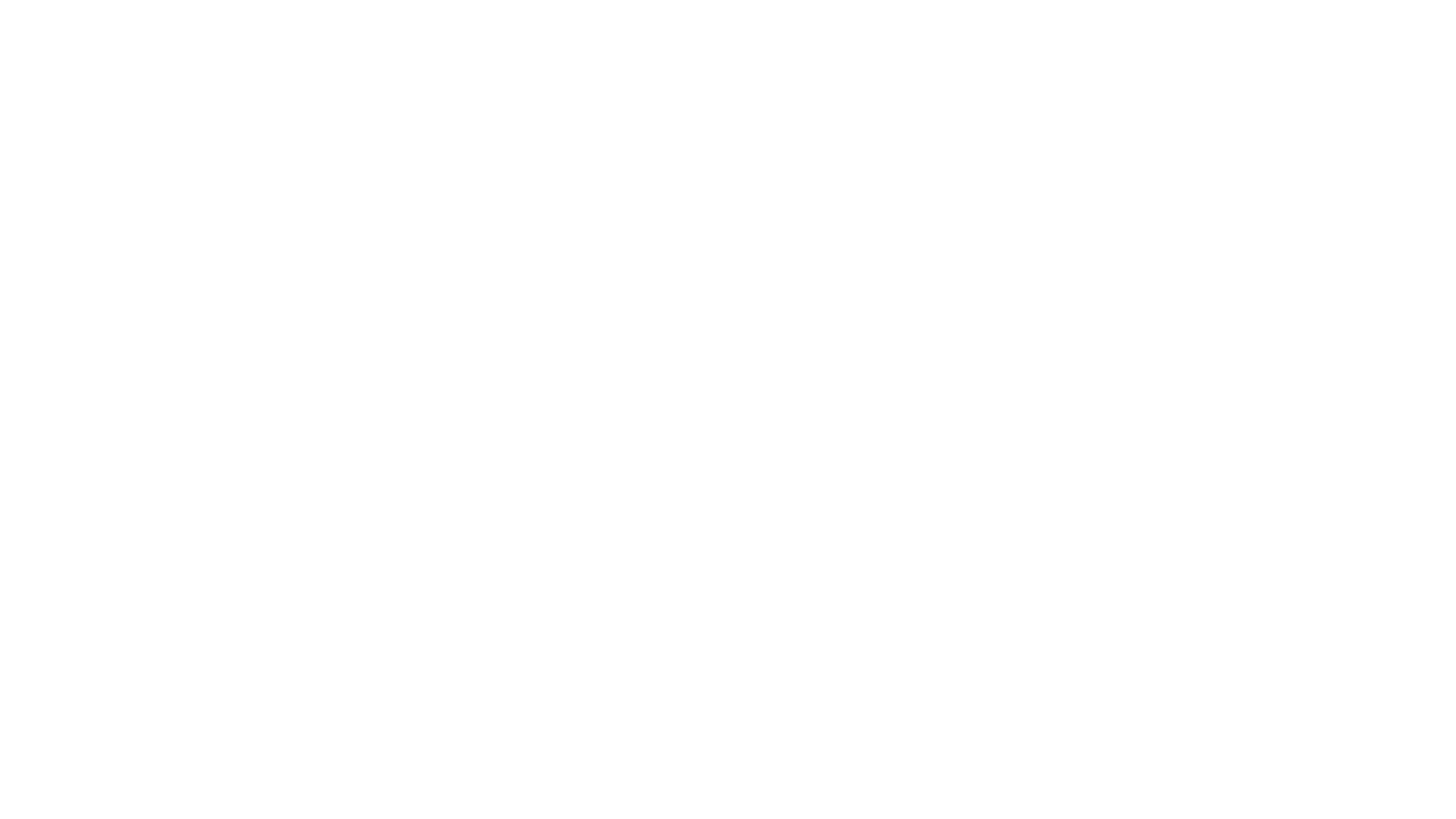 Human First Inc none-profit organization that has been supporting people with a developmentally disability in the  communities through out  New York City and Long Island since 2001. 
The Park Avenue day program provides exemplary services to individuals with varying needs, particularly the underserved. 
The day program successfully fosters the health and safety of all individuals in a nurturing, respectful environments.   Embracing a person-centered philosophy in all services, while continually evolving to meet the needs of individuals. 
The program has a fully handicap accessible program space which accommodates wheelchairs.
Introduction
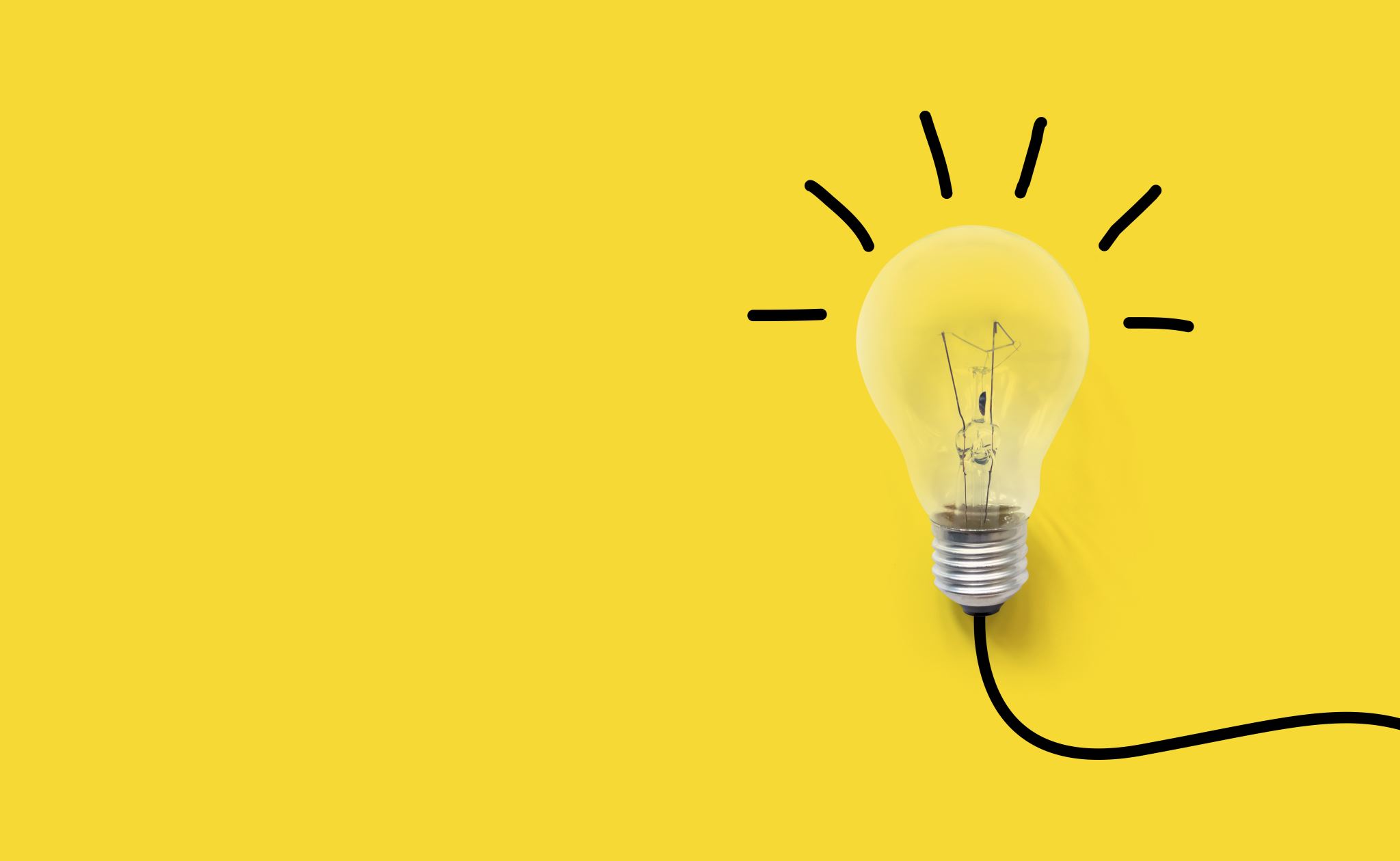 CREATING A PLAN
Each person who is served has their own unique plan based on their wants and needs.  

Each Staff Action Plan is created using a person-centered plan approach.
Speech Therapy (Once a week) 
Psychotherapy (Once a week) 
Occupational Therapy (1x week) 
Travel Training Program  
Gym Membership & Participation  
Activities of daily living (ADL) 
Volunteer sites 
Recreational activities.
Key Offerings But not limited to
Park Avenue Day program 				   “This is us”
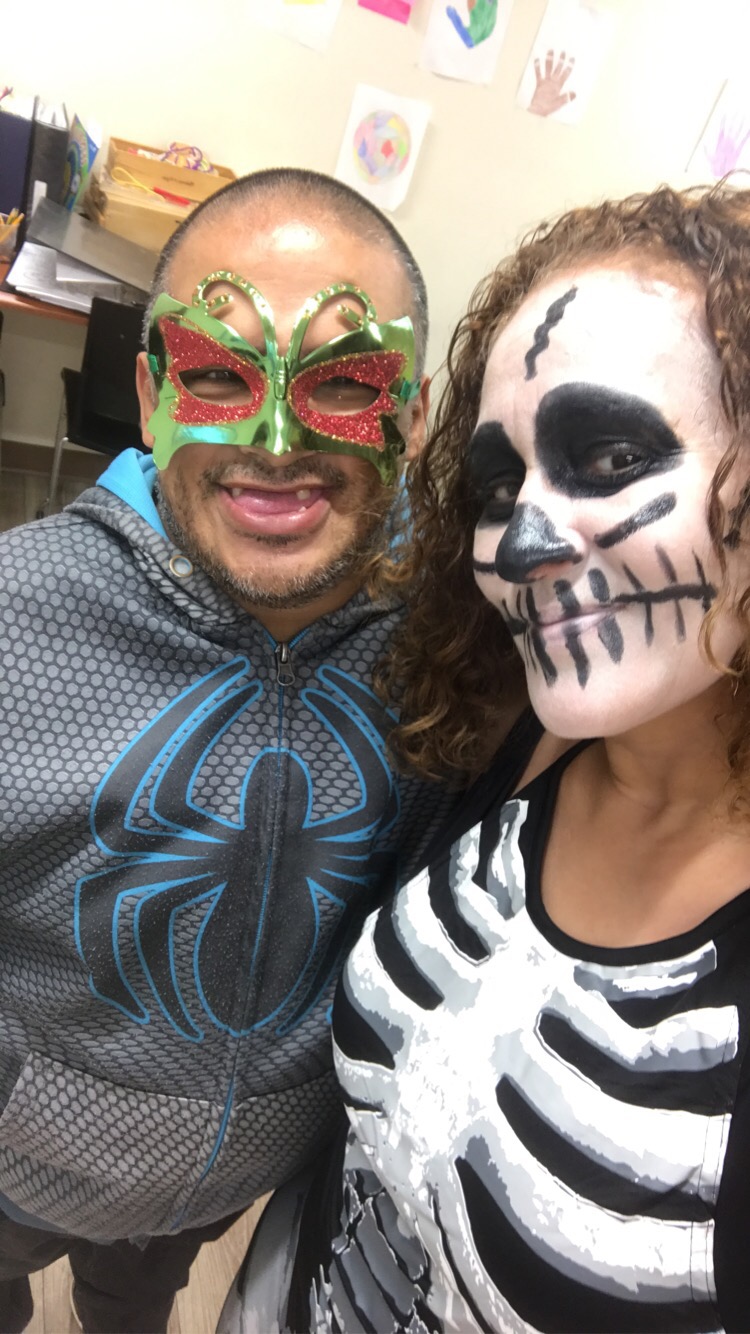 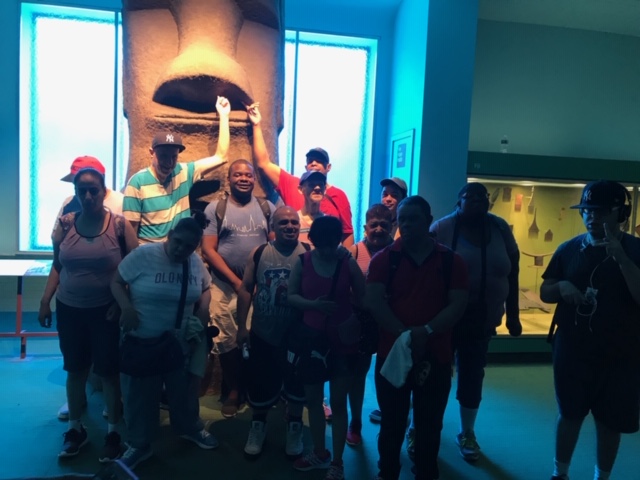 DAY PROGRAM  Activities
Yoga- weekly by a professional instructor   Arts and Crafts Community Gardening during the warm seasons Outings throughout the boroughs Birthday/Holiday  celebrations Volunteer opportunities  Academic/Education Skills  Catch and release Fishing activities  during warm season   Sport tournaments
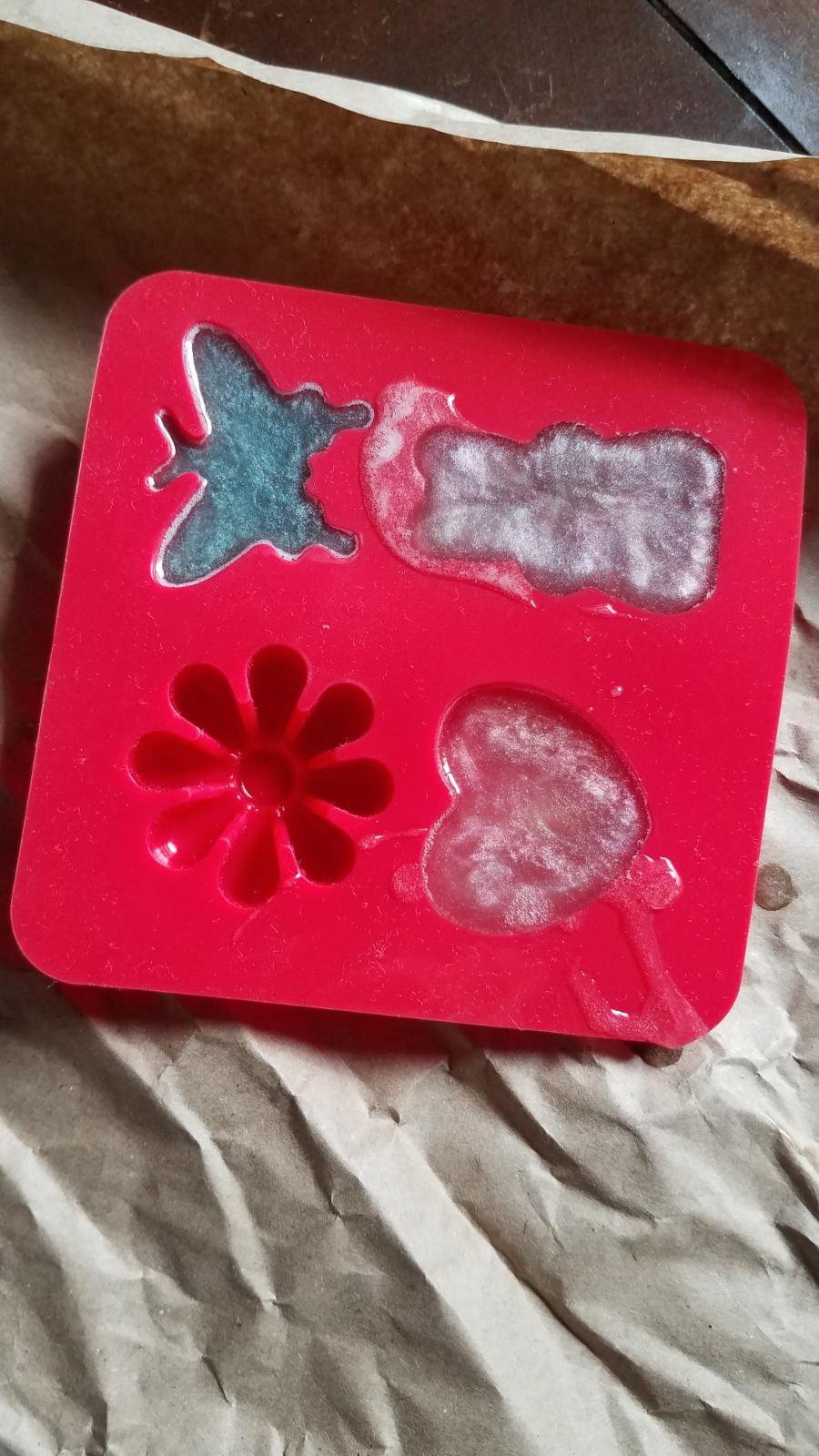 Arts and Crafts 	Soap Making        Activity.
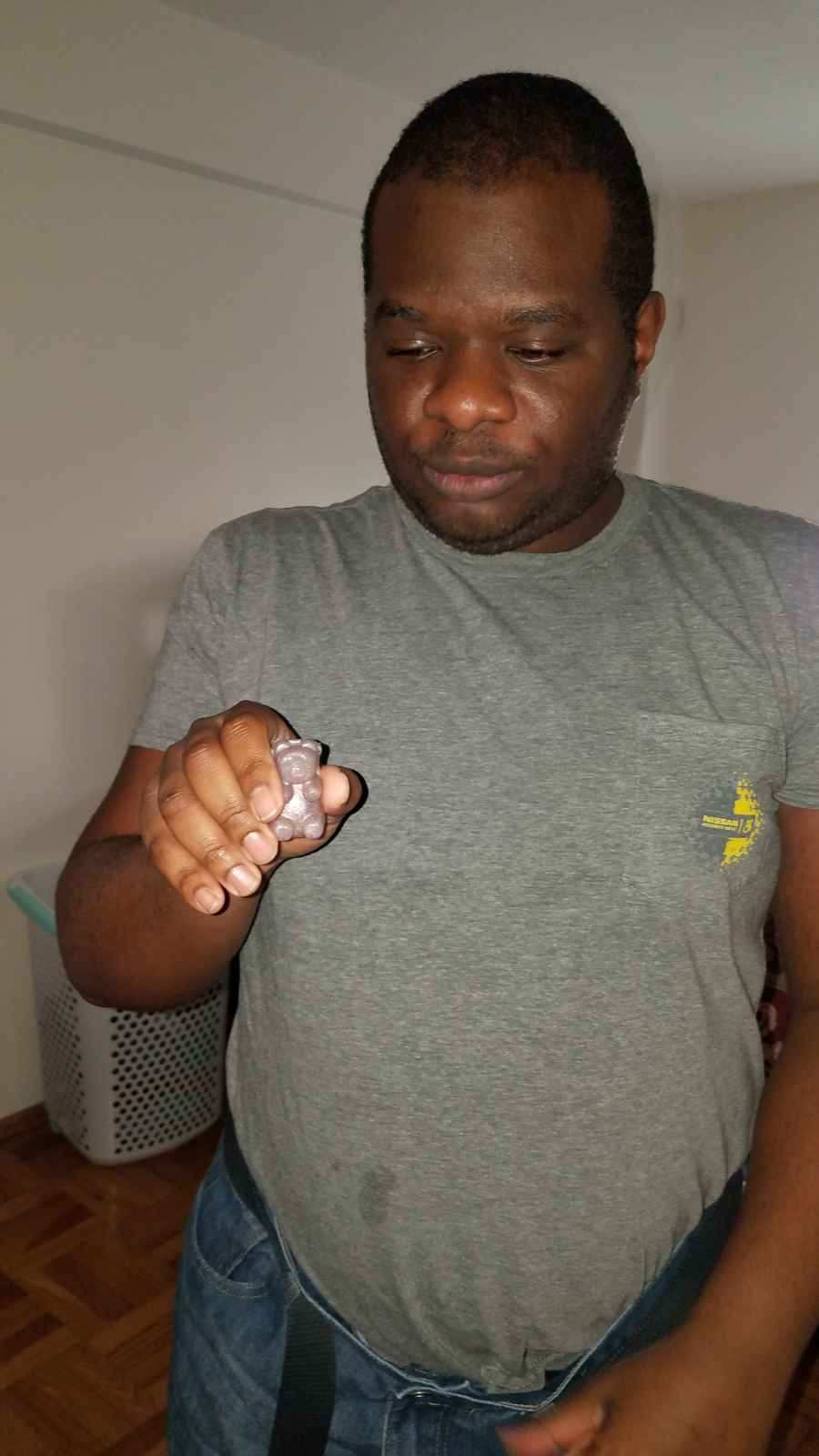 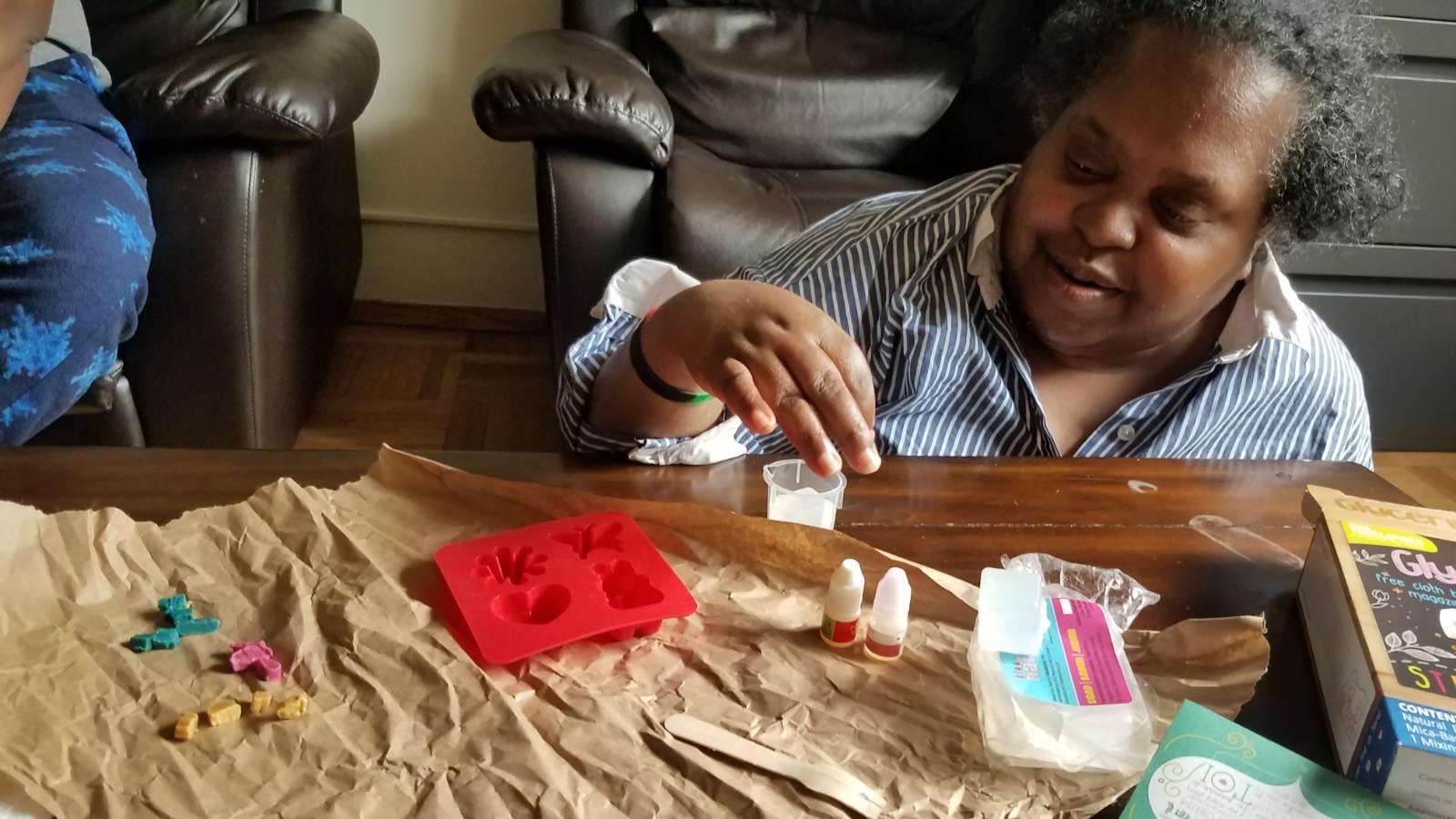 Tie Dye Mask Making
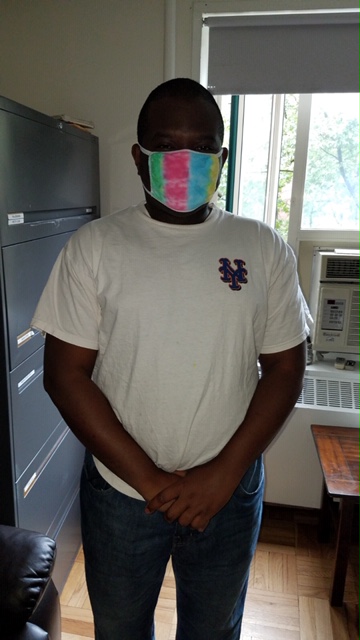 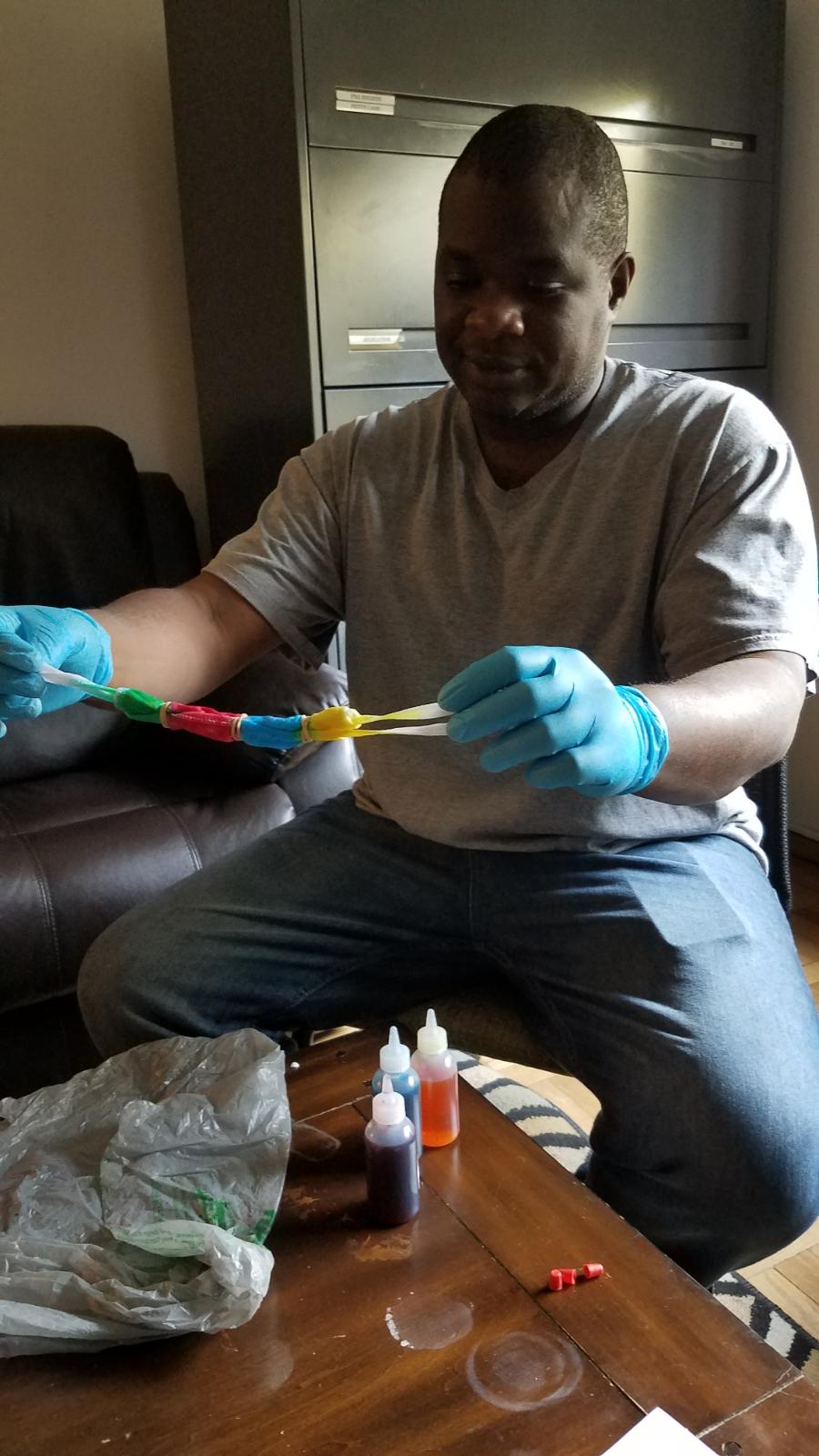 Finding Hidden Gems in Central park
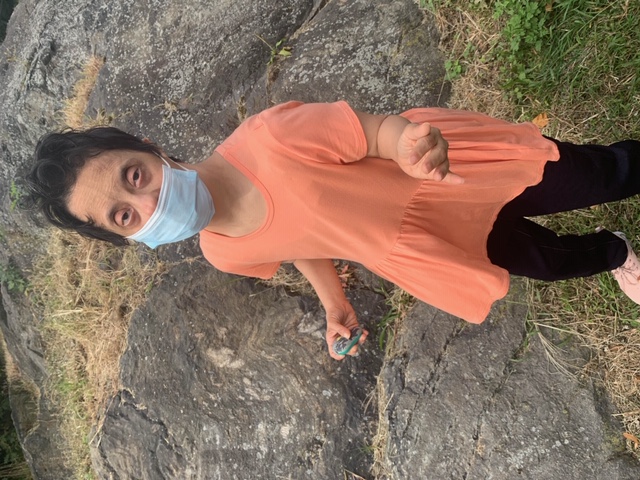 [Speaker Notes: Consider talking about:
State Funding Systems
Maintenance of Effort]
Working Remotely
Park Avenue day program offers remote services.  
A remote service plan is created to tailor the needs of the person being served.  
Remote service may be provided via many different platforms.  Zoom, Facetime, Teams, Google duo, etc.
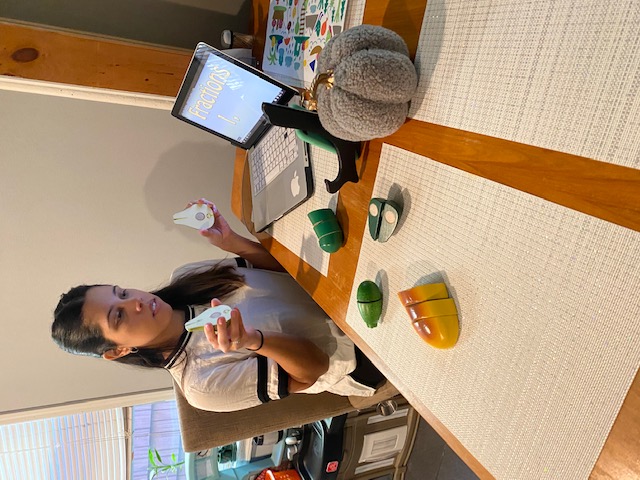 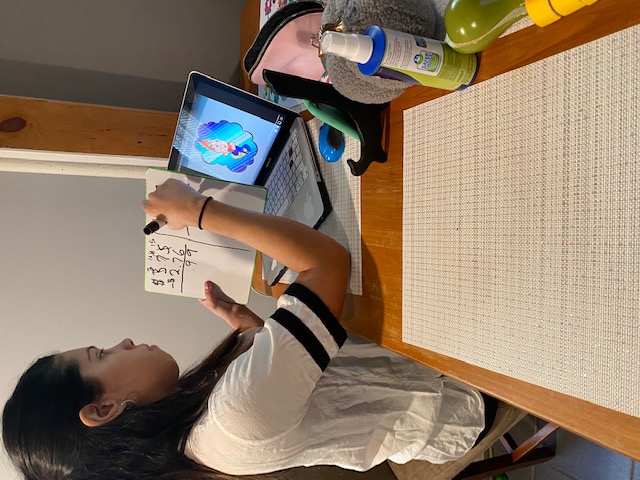 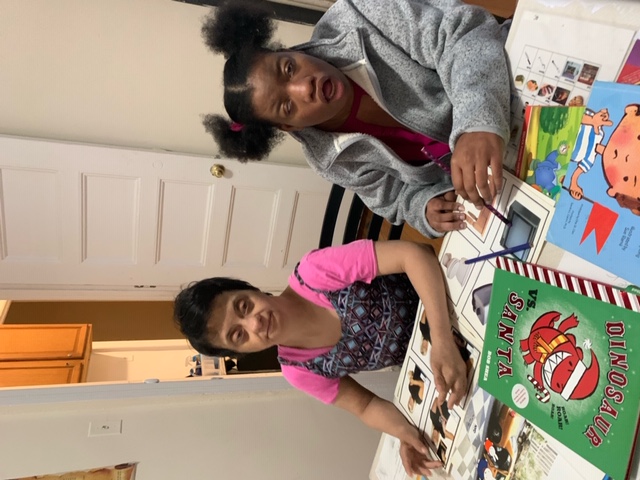 Academic skills Picture1 -working  in-person on academic skillsPicture 2 and 3- remote services being provided.
[Speaker Notes: Consider talking about:
The referral
The evaluation
Classification]
TESTIMONIAL
“Every day my daughter is more than happy to attend the day program. I am greatly appreciated for the services; all of the staffs are courtesy and kind. The program keeps me informed of any changes about my daughter during the program hours such as food and/or behavior. For transportation services, I do not have any complain/issue” 
-Mrs. Rita Hidalgo, Parent of Participant. (Translated from Spanish)
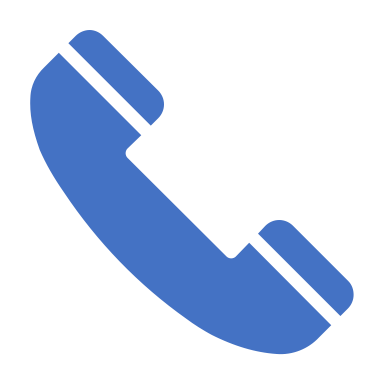 Contact Information
Human First INC 
      		1767 Park Avenue 3Fl. 
		New York, NY 10035 
              
Marisol Estrada,                          
Day Program Coordinator 
Email: Mestrada@humanfirst.org 
Cell: (917)340-6467 
Office: (212)480-9169 

Khadiduatou Diouf
Kdiouf@humanfirst.org
Cell:(646)771-0410
Office: (212)480-9169  
Website, http://www.humanfirst.org